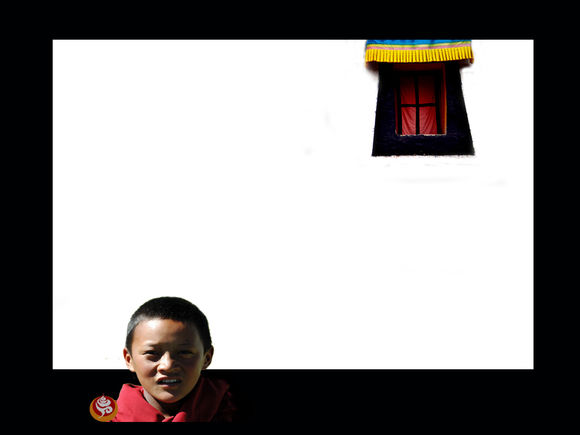 གཞུང་སྨད་གྲོང་རྡལ་སློབ་ཆུང་ལོ་རིམ་གཉིས་པའི་བོད་སྐད་ཡིག་གློག་ཀླད་སློབ་ཆས།།
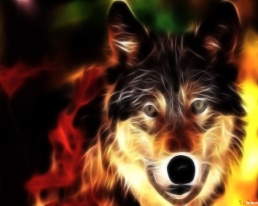 འཆར་བཀོད་དགེ་རྒན།།               ཆོས་ལྡན།།
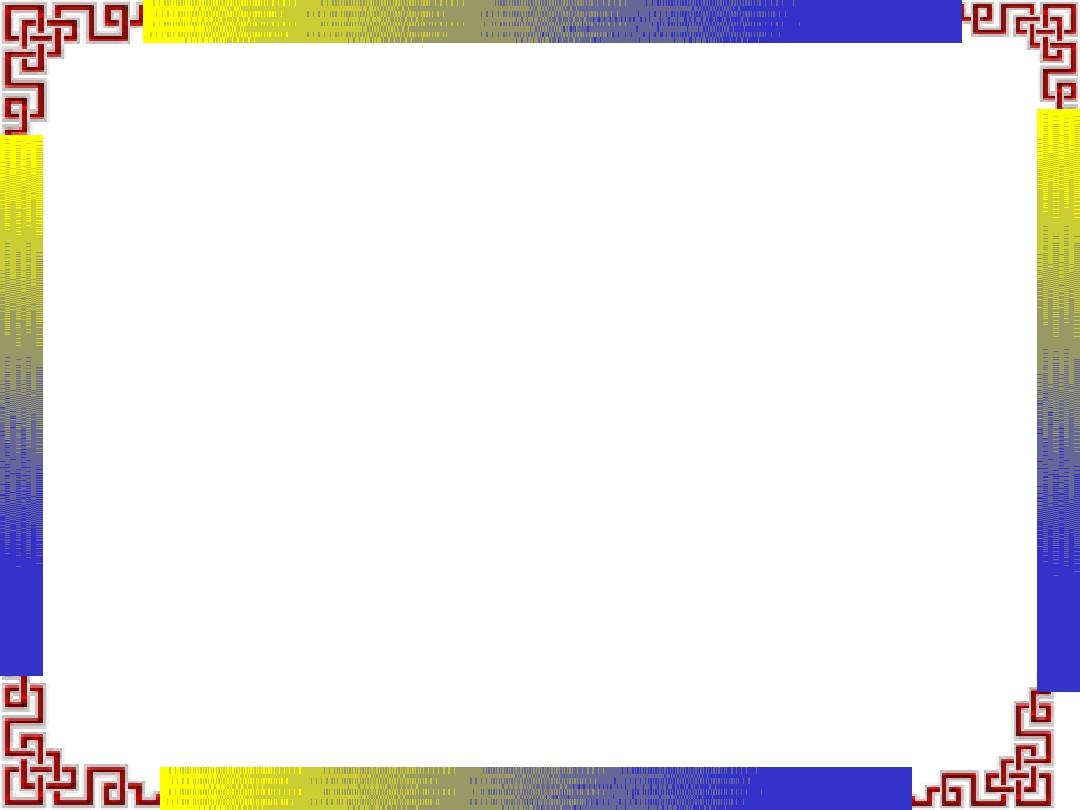 བསྐྱར་སྦྱོང་།
སྤྱང་ཀི་
གཟུགས་དབྱིབས་ཁྱི་དང་འདྲ་བའི་གཅན་གཟན་ཞིག།
སྔ་མོ་
གནའ་བོའི་དུས་ཀྱི་དོན་ཏེ།  གནས་སྔ་མོ་ལྟ་བུ།
གད་མོ།
གད་མོ་གད་པའི་དོན།
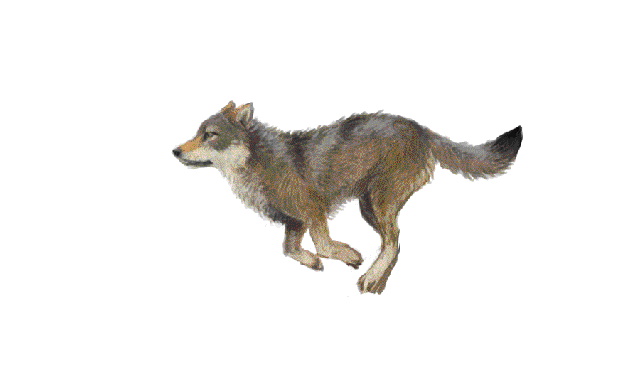 སྤྱང་ཀི་སླེབས་བྱུང་།
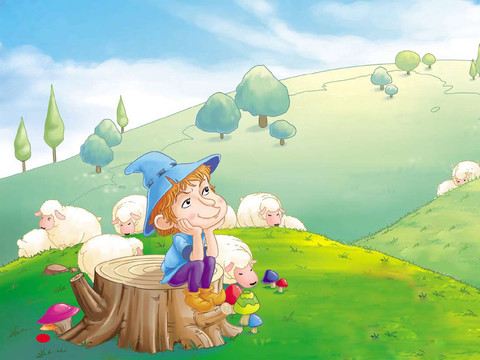 གནས་སྔ་མོ་ཕྲུ་གུ་ཞིག་ཉིན་ལྟར་རི་ལ་ལུག་འཚོ་བར་འགྲོ་གི་ཡོད།
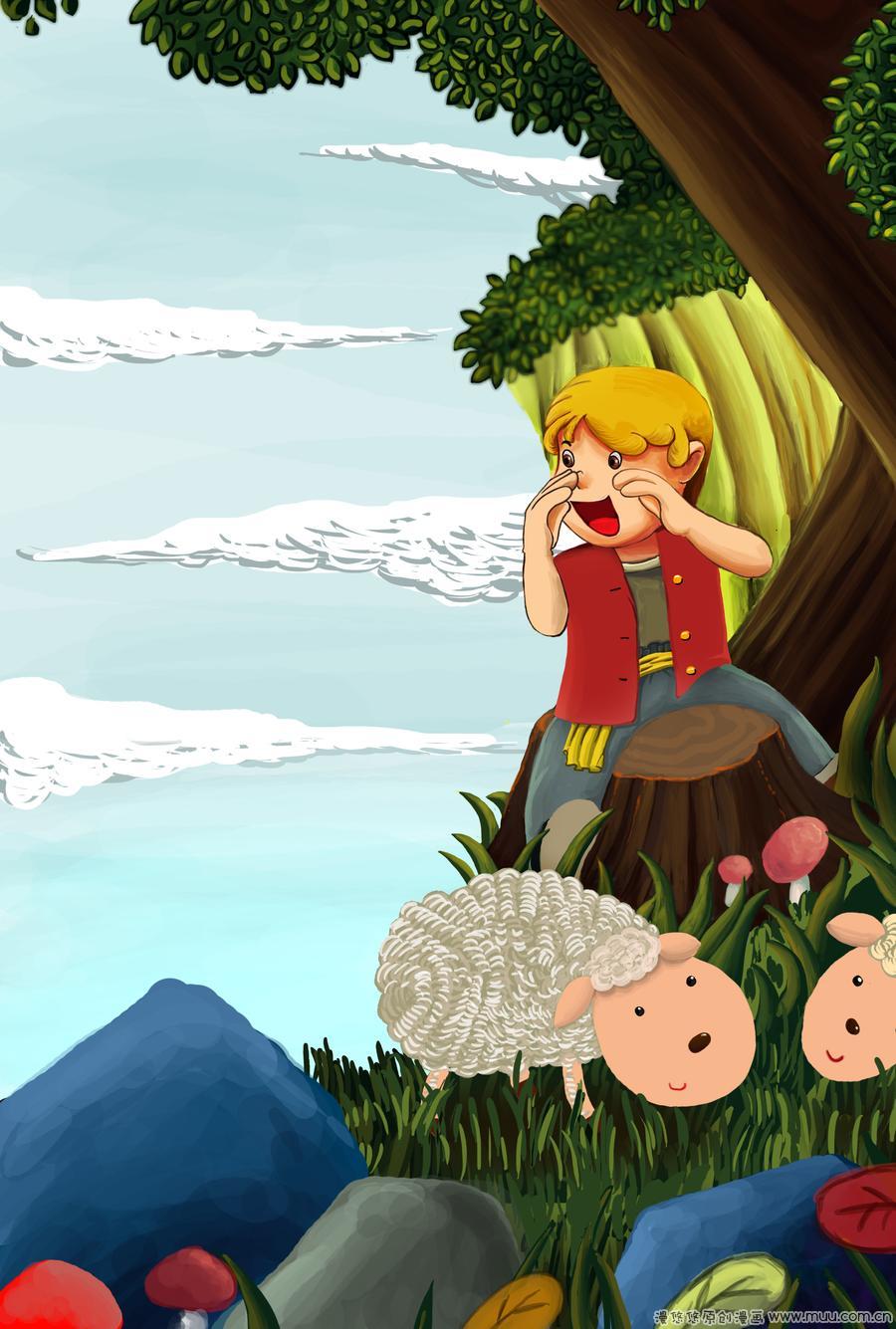 ཉིན་ཞིག་ལ་ཁོས།
སྤྱང་ཀི་སླེབས་བྱུང་
སྤྱང་ཀི་སླེབས་བྱུང་
སྤྱང་ཀི་སླེབས་བྱུང་
ཞེས་སྐད་ཆེན་པོ་བརྒྱབ།
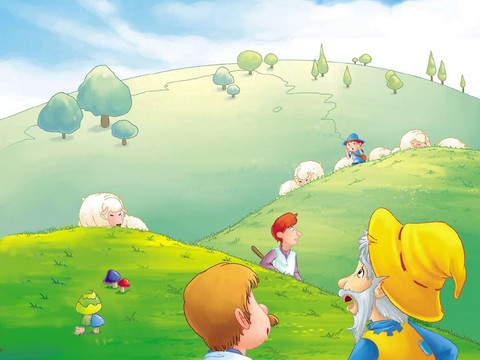 སྐད་དེ་ཞིང་པ་ཚོས་གོ་ནས།
སྤྱང་ཀི་གསོད་པར་ཡོང་བ་དང་
[Speaker Notes: སྦྱང་]
ཕྲུག་གུ་དེས་གད་མོ་བགད་ནས
                                   ཨ་ཙི།
                                  ངས་རྩེད་མོ་བརྩེས་པ་ཡིན་ཞེས་བཤད།
ཉིན་ཤས་སོང་རྗེས་
ཡང་ཁོས་
སྤྱང་ཀི་སླེབས་བྱུང་
སྤྱང་ཀི་སླེབས་བྱུང་
སྤྱང་ཀི་སླེབས་བྱུང་
ཞེས་སྐད་ཆེན་པོ་བརྒྱབ།
ཕྲུག་གུ་དེས་ཡང་།  གད་མོ་བགད་ནས།    ངས་རྩེད་མོ་བརྩེས་པ་ཡིན་ཞེས་བཤད།
ཞིང་པ་ཚོས་སྔར་བཞིན་སྤྱང་ཀི་གསོད་པར་ཡོང་བ་དང་།
ཉིན་ཞིག་སྤྱང་ཀི་དངོས་སུ་སླེབས་པས།
སྤྱང་ཀི་སླེབས་བྱུང་།
སྤྱང་ཀི་སླེབས་བྱུང་།
སྤྱང་ཀི་སླེབས་བྱུང་།
ཞེས་སྐད་ཆེན་པོ་རྒྱབ་ཀྱང་།
སྤྱང་ཀི་གསོད་པར་ཡོང་མཁན་གཅིག་ཀྱང་མེད་པ་རེད།
སྦྱང་ཚན་
སློབ་ཚན་འདི་བསླབས་རྫེས་ཁྱོད་ཀྱིས་རྒྱུ་མཚན་གང་ཞིག་ཤེས་བྱུང་།
རྗེས་སུ་མཇལ་ཡོང་   སློབ་གྲོགས་ཆུང་ཆུང་ཚོ།